平台股
钱军辉
引论
平台公司的核心资产是平台（Platform），或者说生态（Ecosystem）。
双边平台，比如
淘宝、拼多多等：卖家和买家
滴滴、Uber：司机和乘客
携程、Bookings：商家和旅客
Airbnb：房东和短租客
多边平台，比如
VISA/MasterCard: 银行、商家、消费者
贝壳：买家/租客、房东、中介
美团：顾客、商家、快递小哥
阿里健康：医生、药房、患者
港交所/OTCM: 上市公司、投资者、经纪人
其他
腾讯、谷歌、Meta、苹果等Big Tech.
平台股的诱惑
网络效应（Network effect）
成规模的平台难以取代

可扩性（Scalability）
低成本扩张
护城河
成长性
分析维度
是否好生意？
毛利和净利
现金流如何
投资回报率
成长性如何？
估值是否便宜？
回报股东？
有哪些风险？
内容
引论
案例
VISA & MasterCard
拼多多
Booking & 携程
唯品会
小结
VISA & MasterCard
[Speaker Notes: https://fifthperson.com/mastercard-business-model/]
股价表现
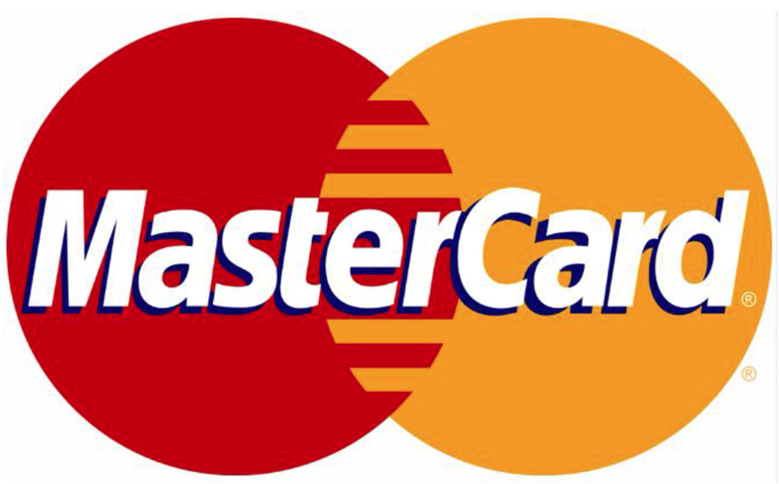 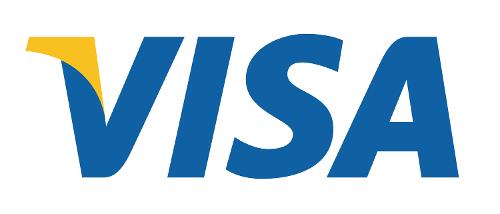 CAGR: 26.7%
CAGR: 19.6%
护城河分析
网络效应
每增加一个商家，发卡行和消费者获益。
每增加一个持卡人，银行和商家获益。
规模效应
经营成本低，支持低价
新进者难以复制巨大网络
行业竞争格局
VISA, MasterCard, AmericanExpress, 银联
Apple Pay, Google Pay, Paypal, 支付宝，微信
投资分析
是否好生意？
毛利和净利
现金流如何
投资回报率
成长性如何？
估值是否便宜？
回报股东？
有哪些风险？
MA利润分析（百万美元）
MA现金流分析（百万美元）
ROIC
营收和净利增速
风险
估值风险
VISA PE 34
MasterCard PE 41
贸易战
竞争
大科技公司
另类支付
内容
引论
案例
VISA & MasterCard
拼多多
Booking & 携程
唯品会
小结
拼多多的奇迹
2015年，黄峥上线“拼好货”（技术负责人：陈磊）与“拼多多”（隶属“上海寻梦”）。
2016年，拼多多从寻梦独立，并与拼好货合并，陈磊为联合创始人兼CTO。
2017年拼多多成为电商黑马，突破了三亿用户，日平台流水突破千万元，年GMV达千亿元。
实现此成绩，京东用10年，淘宝用5年，而拼多多用了2年3个月。
2018年7月，拼多多美股（PDD）上市（$19/ADS）。
[Speaker Notes: Gross merchandises value (GMV)]
发展战略
扩大用户群体，增强活跃度。
扩大商户群体和商品品选择。
增强品牌认知。
提高技术能力。
国际化。
平台的成长
从微信引流（小程序）
规模-发展的良性循环
买家更多，吸引更多卖家，供应更多商品，吸引更多买家……
买家更多，让卖家更愿意薄利多销，价格更便宜，吸引更多买家……
轻资产
租用写字楼和服务器
使用第三方物流
拼多多赚什么钱？
营销服务费（Online marketing services and others, 占2024年营收50.3%）
商品得到多少流量
交易服务（Transaction services，占2024年营收49.7%）
2024年，总营收3938亿元。
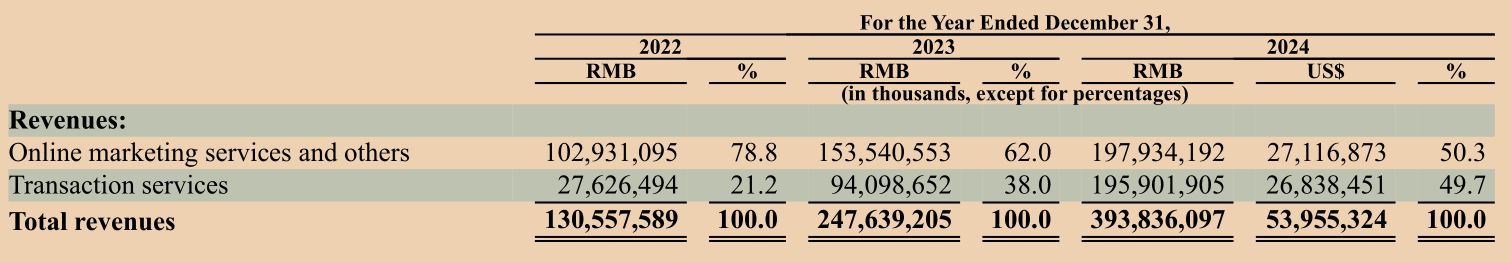 营业成本和费用
营业成本（1539亿元）
营业费用（1315亿元）
支付费用（7.2%）
平台运营费用（92.6%）
商品销售成本和费用
运达费用（fulfillment fees） 
商户支持（merchant support services）
带宽和服务器成本
折旧和摊销
维护成本（maintenance costs） 
工资和激励 
电话中心 
其他
销售和营销（84.7%）
管理（5.7%）
研发（9.6%）
护城河分析
网络效应
每增加一个商家，消费者获益。
每增加一个活跃用户，商家获益。
规模效应
经营成本低，支持低价
新进者难以复制网络
行业竞争格局
淘宝天猫、京东、线下折扣店
投资分析
是否好生意？
毛利和净利
现金流如何
投资回报率
成长性如何？
估值是否便宜？
回报股东？
有哪些风险？
生意（2024）：
毛利率 60.9%，净利率28.6%。
自由现金流 > 净利润
ROIC 63%
成长性：
营收增长59%
净利润增长87%
成长潜力？
估值：10 PE (TTM)
回报股东：？
总现金：3315.60亿元（2024.12.31）
内容
引论
案例
VISA & MasterCard
拼多多
Booking & 携程
唯品会
小结
Booking 发展简史
1996年，Bookings.nl 成立。
2000年， Bookings.nl 和Bookings.com合并，成立Booking.com.
1997年，Jay S. Walker 创办Priceline.com.
1999年，Priceline在纳斯达克上市。
2004年，以1.61亿美元收购ActiveHotels.com.
2005年，以1.33亿美元收购Booking.com.
2013年，以21亿美元收购KAYAK (提供在线旅游经纪和元搜索Metasearch服务)。
2014年，以26亿美元收购OpenTable (提供在线预约餐馆服务)。
2018年，改名Booking Holdings.
股价
CAGR (2006-)：29.6%
业务
[Speaker Notes: Booking.com. 

Booking.com is the world's leading brand for booking online accommodation reservations, based on room nights booked, with operations worldwide and headquarters in the Netherlands. At December 31, 2024, Booking.com offered accommodation reservation services for approximately 4.0 million properties in over 220 countries and territories and in over 40 languages, consisting of approximately 500,000 hotels, motels, and resorts and approximately 3.5 million homes, apartments, and other unique places to stay. In 2024, globally Booking.com offered flights in over 55 markets and in-destination tours and activities in 1,700 cities, as well as rental car reservation services in over 42,000 locations and ground transportation services at approximately 1,900 airports. 

Priceline. 

Priceline is a leader in discount travel reservations, primarily in North America, with headquarters in Norwalk, Connecticut. Priceline offers online accommodation, flight, and rental car reservation services, as well as vacation packages, cruises, activity, and hotel distribution services for partners and affiliates. 

Agoda. 

Agoda is a leading online accommodation reservation service catering primarily to consumers in the Asia-Pacific region, with headquarters in Singapore. Agoda also offers flight, ground transportation, and activities reservation services. 

KAYAK. 

KAYAK, headquartered in Stamford, Connecticut, provides online meta-search services that allow consumers to easily search and compare travel itineraries and prices from hundreds of online travel platforms at once. KAYAK offers its services in over 60 countries and territories. 

OpenTable. 

OpenTable is a leading brand for booking online restaurant reservations. With significant operations in San Francisco, California, OpenTable provides online restaurant reservation services to consumers and reservation management services to restaurants, primarily in the United States.]
如何赚钱？
营业收入（2024）：237亿美元
从商家收取经纪收入 (Agency revenue, 85亿美元)
住宿、租车、机票
从顾客收取商品化收入 (Merchant revenue, 141亿美元)
预订佣金、交易差价、信用卡rebates、旅行保险等
广告及其他收入
广告费、KAYAK收入、OpenTable餐馆预订和管理订阅。
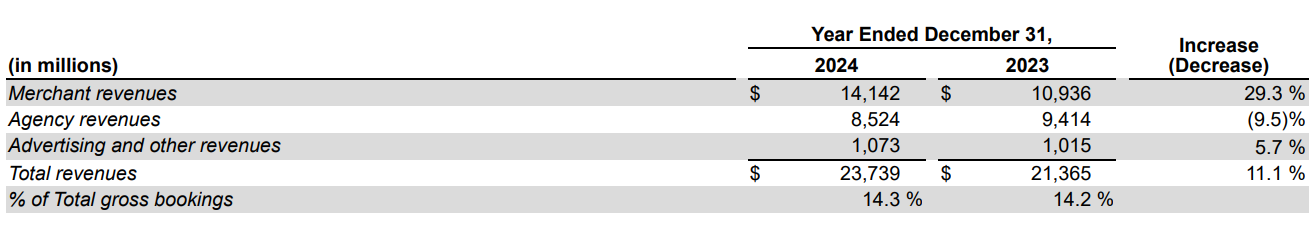 [Speaker Notes: For the year ended December 31, 2022, we had revenues of $17.1 billion, which we classify as "agency" revenues, "merchant" revenues, and "advertising and other" revenues. 
• Agency revenues are derived from travel-related transactions where we do not facilitate payments from travelers for the services provided. Agency revenues consist almost entirely of travel reservation commissions from our accommodation, rental car, and airline reservation services. We invoice the travel service providers for our commissions after travel is completed. Substantially all of our agency revenue is from Booking.com's accommodation reservations. 
• Merchant revenues are derived from transactions where we facilitate payments from travelers for the services provided, generally at the time of booking. Merchant revenues include travel reservation commissions and transaction net revenues (i.e., the amount charged to travelers, including the impact of merchandising, less the amount owed to travel service providers); credit card processing rebates and customer processing fees; and ancillary fees, including travel-related insurance revenues. The majority of our merchant revenue is from Booking.com's accommodation reservations. 
• Advertising and other revenues are derived primarily from (a) revenues earned by KAYAK for sending referrals to online travel companies ("OTCs") and travel service providers and for advertising placements on its platforms and (b) revenues earned by OpenTable for its restaurant reservation services and subscription fees for restaurant management services.]
营业成本和支出（2024）
营销费用（$7278，30.7%）
搜索引擎、元搜索和旅游搜索网站、优惠活动、品牌建设等
销售及其他费用（$3120, 13.1%）
信用卡以及其他支付处理费用、call center、网站服务、欺诈防范、信用减值、顾客关系费用等。
员工（$3354, 14.1%）
工资、奖金、股权激励、payroll taxes、员工福利等
一般管理（$1036, 4.4%）
间接税、外部专家费用、办公场所费用、人事费用等
IT（$771, 3.2%）
折旧和摊销（$591, 2.5%）
单位：百万美元
营业利润率：32%
护城河分析
网络效应
每增加一个商家，消费者获益。
每增加一个消费者，商家获益。
规模效应
经营成本低，支持低价
新进者难以复制巨大网络
行业竞争格局
Expedia, Google, Airbnb, 携程等
战略
让旅行更容易 ⇒ 扩大和保留顾客
帮助商家赚钱 ⇒ 扩大和保留商家
用科技提高用户体验
丰富服务类别
持续地理扩张 
多品牌战略
投资分析
是否好生意？
毛利和净利
现金流如何
投资回报率
成长性如何？
估值是否便宜？
回报股东？
有哪些风险？
生意（2024）：
净利率24.8%。
自由现金流/净利润 = 134%
ROIC 84%
成长性：
营收增长11%
净利润增长37%
增长潜力？
估值：33.6 PE (TTM)
回报股东：？
从现金流量表看股东回报
全球扩张
携程投资分析
是否好生意？
毛利和净利
现金流如何
投资回报率
成长性如何？
估值是否便宜？
回报股东？
有哪些风险？
生意（2024）：
净利率32.3%
自由现金流/净利润 = 111.5%
ROIC 16.3%
成长性：
营收增长19.7%
净利润增长57.9%
增长潜力？
估值：17.6 PE (TTM) 2025.6.9
回报股东：？
从现金流量表看股东回报
内容
引论
案例
VISA & MasterCard
拼多多
Booking & 携程
唯品会
小结
专门做特卖的网站
2008年，沈亚与洪晓波模仿VentePrivee创办唯品会，主打“品牌折扣+限时抢购+正品保险”。
2009年重新定位为 “ 一家专门做特卖的网站 ”。
2010年3月，推出唯品会APP，率先进驻微信，开设晚8点档的移动特卖专场。
唯品会为品牌商进驻开出四大条件：
处理尾货和过季产品；
在网站首页做免费的推荐广告；
“闪购”不影响线下原有的价格体系；
不压供货商的货款，保持一个月的账期
2012年3月，在美国纽交所上市。
2013年成立品骏快递，试图转型综合电商。
2018年7月宣布回归特卖战略。
[Speaker Notes: 三位长江商学院EMBA同学天使投资， 五人凑齐约3000万人民币创办唯品会。]
营业收入分解
股价
CAGR：25.1%
护城河分析
网络效应
每增加一个品牌，用户获益。
每增加一个活跃用户，品牌方获益。
规模效应
经营成本低，支持低价
新进者难以复制网络
行业竞争格局
其他电商平台
直播带货
线下奥莱
投资分析
是否好生意？
毛利和净利
现金流如何
投资回报率
成长性如何？
估值是否便宜？
回报股东？
有哪些风险？
生意（2024）：
毛利率23%，净利率7.2%。
存货周转天数23天，应收周转天数3天。
自由现金流/净利润 = 71.9%
ROIC 27.1%
成长性：
营收倒退3.9%
净利润倒退4.6%
增长潜力？
估值：7.35 PE (TTM) 2025.6.6
回报股东：？
[Speaker Notes: 可以参照：TJX]
从现金流量表看股东回报
杉杉奥莱
2019年，29亿元收购杉杉奥莱（5家在营，5家规划）。
目前全国有20座杉杉奥莱，其中9家在二线及以下城市。
2025年5月，中金唯品会奥特莱斯REITs正式申报。
[Speaker Notes: 百联奥特莱斯2024年毛利率78%。
华安百联消费REITs已上市。

挑战：奢侈品销售增长放缓、多重分流压力、招商难度大、运营负担重、转型压力大等。]
小结
因为网络效应，平台股常常能用较低的成本实现迅速成长。
一旦建立生态，平台公司很难复制，因此有较深的护城河。
平台公司没有存货，没有应收，还能占用商家和用户资金，因此往往有很高的ROIC。
平台股的风险主要是估值过高，市场饱和失去增长潜力。